Computing coverage 23/24
Year 5/ 6
Year 4/5
Year 2/3
Year Y/1
Online Safety Day Y5
Programming: Music (Y5)
Skills Showcase: Investigating a product (Y6)
Search Englines (Y5)
Stop motion animation (Y5)
Data Handling 1: Big Data (Y6)
Data Handling 2: Big Data 2 (Y6)
Online Safety Day Y4
Collaborative learning (Y4)
Micro:bit (Y5)
HTML (Y4)
Mars Rover 1 (Y5)
Mars Rover 2 (Y5)
Investigating weather (Y4)
Online Safety Day Y3
Scratch Jnr (Y2)
Programming: Scratch (Y3)
Stop Motion (Y2)
Video Trailers (Y3)
International Space Station data handling (Y2)
Emailing (Y3)
Online Safety Day Y1
Improving mouse skills
Algorithms unplugged
Programming Beebots
Rocket to the Moon
Digital Imagery
Introduction to data
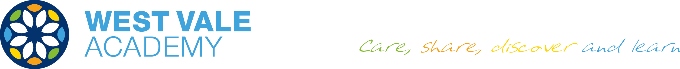